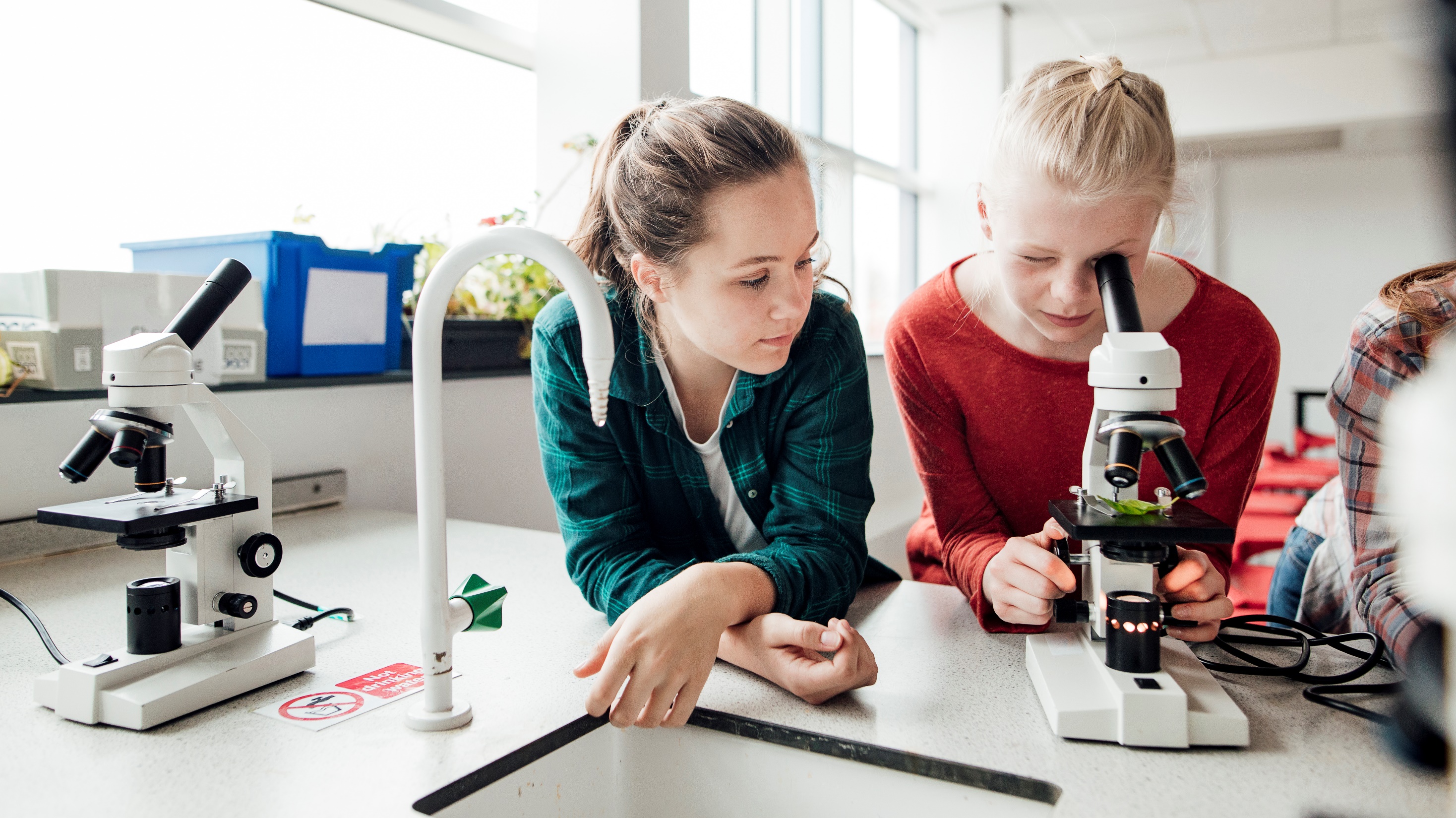 আজকের ক্লাসে সকলকে
স্বাগতম
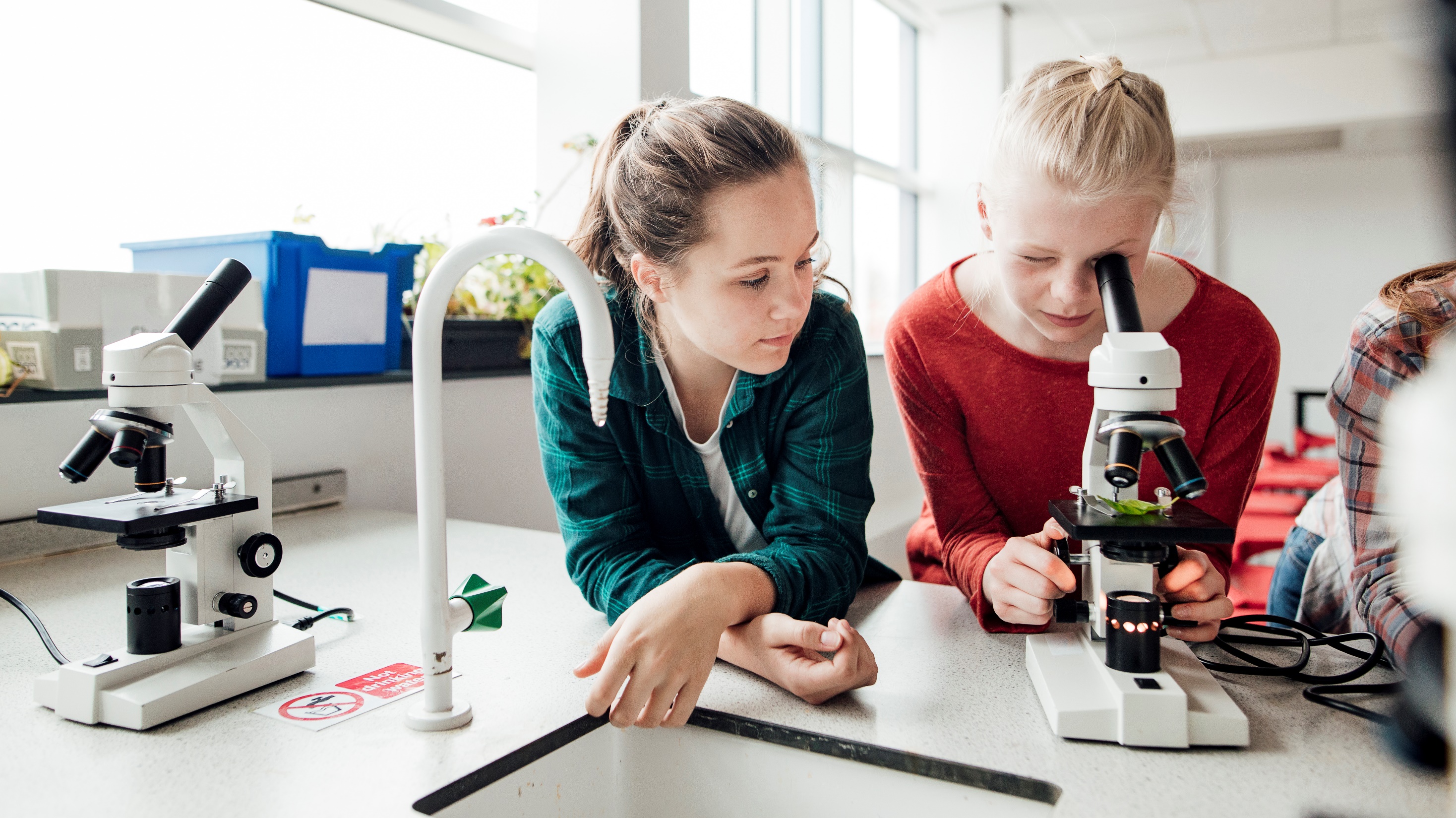 বিষয়- আইসিটি
শ্রেণি- ৮ম, অধ্যায়-০৩,  সময়- ৪৫ মিনিট।
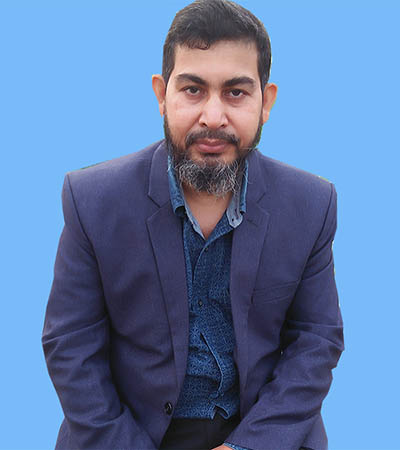 মো. মনিরুল ইসলাম, সিনিয়র শিক্ষক (আইসিটি)
কাপাসগোলা সিটি কর্পোরেশন বালিকা উচ্চ বিদ্যালয়, চকবাজার, চট্টগ্রাম
monirdba@gmail.com
01819-331588
হ্যাকরের ছবি।
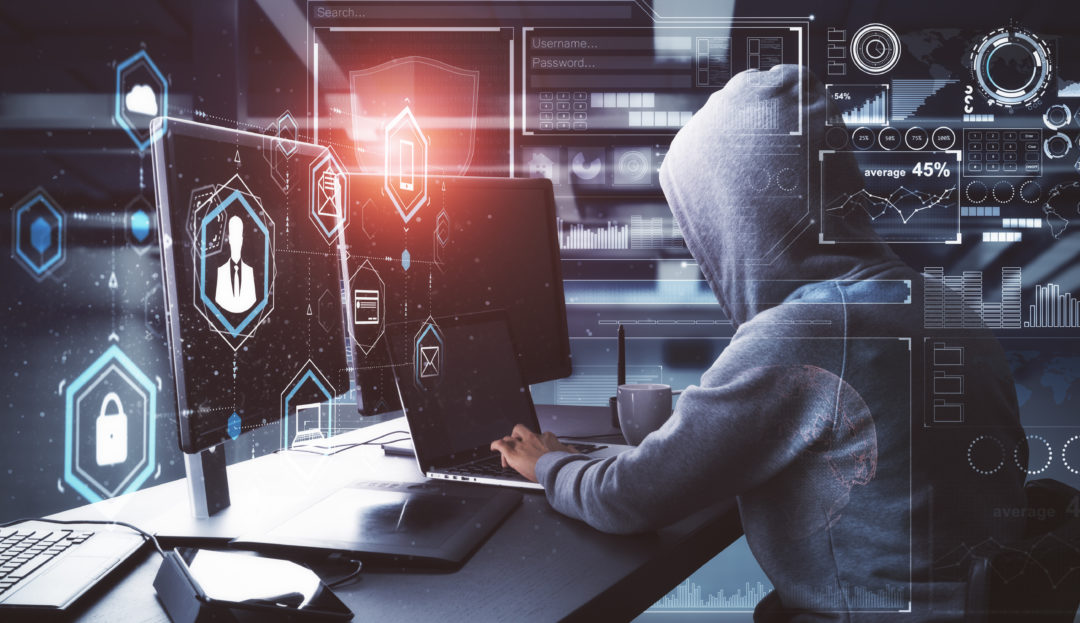 ছবি দেখে তোমরা কি বুঝতে পারছ? এখানে কিছু অপরাধ সংঘটিত হচ্ছে? এগুলো কি ধরনের অপরাধ?
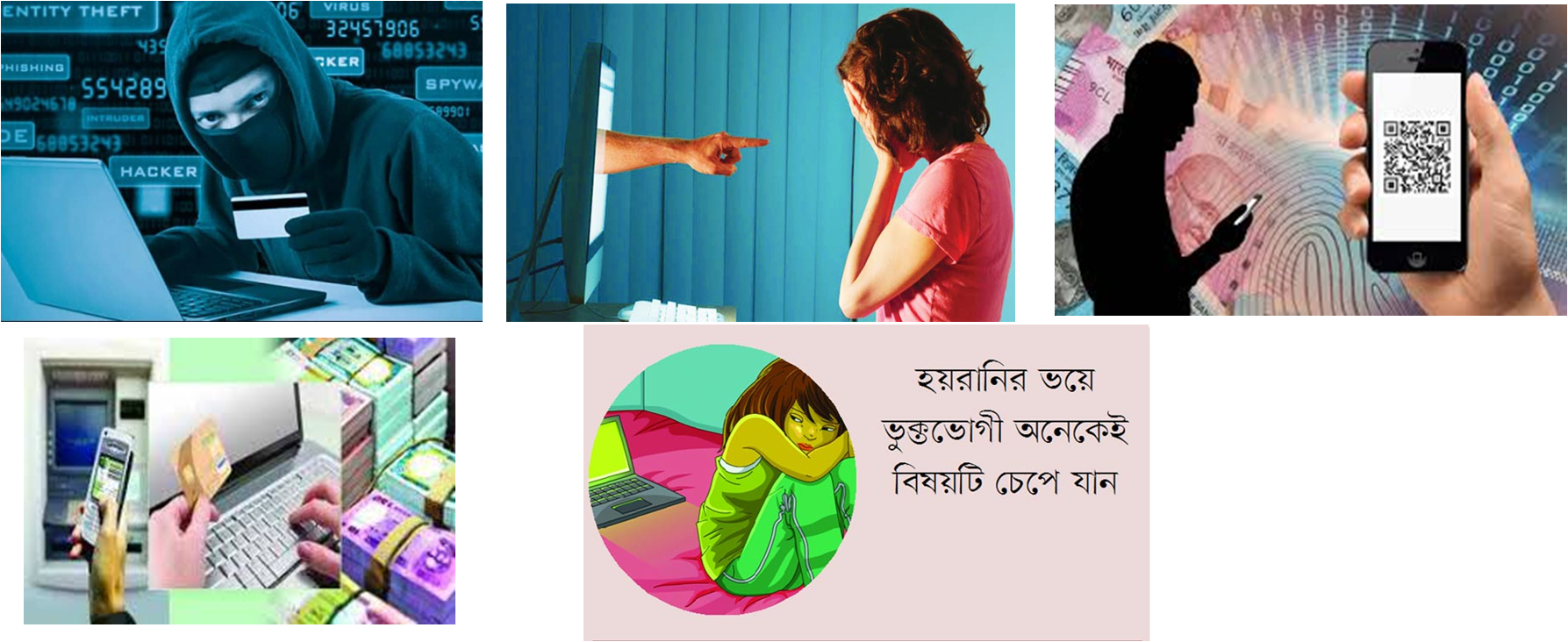 সাইবার অপরাধ
Aa¨vqt Z…Zxq
cvV 19: mvBevi Aciva
শিখনফল
এই পাঠ শেষে শিক্ষার্থীরা…
সাইবার অপরাধ কি তা বলতে পারবে।
ঘটে যাওয়া কয়েকটি সাইবার অপরাধ সন্মন্ধে বলতে পারবে।
সাইবার অপরাধের কুফল বর্ণনা করতে পারবে।
সাইবার অপরাধী থেকে বাঁচার উপায় বর্ণনা করতে পারবে।
সাইবার অপরাধ কি?
সাইবার অপরাধ’ বলতে ইন্টারনেট ব্যবহার করে যে অপরাধ করা হয়,তাকেই বোঝানো হয়।
খুব সাধারন অর্থে সাইবার অপরাধ হলো সাইবার জগৎ বা নেটজগতে ঘটে যাওয়া যেকোন ধরনের অনৈতিক ।
সাইবার অপরাধ অতিপরিচিত ও ভীতিকর একটি শব্দ।তথ্য চুরি,তথ্য বিকৃতি,প্রতারনা,ব্ল্যাকমেইল,অর্থ চুরি ইত্যাদি তথ্যপ্রযুক্তির মাধ্যমে করা হলে সেগুলোকে সাধারন ভাষায় সাইবার অপরাধ বলা হয়।
সাইবার অপরাধ বা সাইবার সন্ত্রাসের ধরণ
সাইবার অপরাধ পরিচিত সাইবার টেররিজম বা সাইবার সন্ত্রাস নামে। দু’টি পর্যায়ে এ ধরনের অপরাধমূলক কর্মকাণ্ডকে ভাগ করা সম্ভব। 
০১.ইন্টারনেটের মাধ্যমে কম্পিউটার,নেটওয়ার্ক অবকাঠামোকে সরাসরি আক্রমণ।
২.ইন্টারনেটের মাধ্যমে ব্যক্তি ও জাতীয় নিরাপত্তা ব্যতয় ঘটানো। 

এ দুই অংশে সাইবার অপরাধও ঘটতে পারে-
১। ভাইরাস আক্রমণ। 
০২। ব্যক্তি,প্রতিষ্ঠান বা রাষ্ট্রীয় ওয়েবসাইট হ্যাকিং। 
০৩। মেলওয়্যার স্পামিং বা জাঙ্ক মেইল; 
০৪। সাইবার হয়রানি- ইমেইল বা ব্লগ বা ওয়েবসাইট ব্যবহার করে হুমকি দেয়া, ব্যক্তির নামে মিথ্যাচার/অপপ্রচার,নারী অবমাননা, যৌন হয়রানি। 
০৫। ফিসিং  ইত্যাদি।
মূল্যায়ণ
সাইবার অপরাধ কি?

সাইবার অপরাধ কয় প্রকার?
বাংলাদেশে ঘটে ‍যাওয়া সাইবার অপরাধ
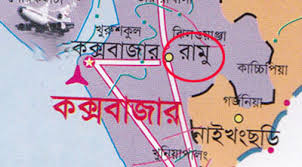 2012 mv‡ji ‡m‡Þ¤^‡ii 30 ZvwiL evsjv‡`‡ki gvwU‡Z GKwU AZ¨šÍ `yt‡Li NUbv N‡UwQj| †m iv‡Z PÆMÖv‡gi ivgy‡Z AmsL¨ †eŠ× wenvi cywo‡q †`Iqv n‡qwQj|
সাইবার অপরাধের মাধ্যমে ক্রেডিট কার্ড জালিয়াতি
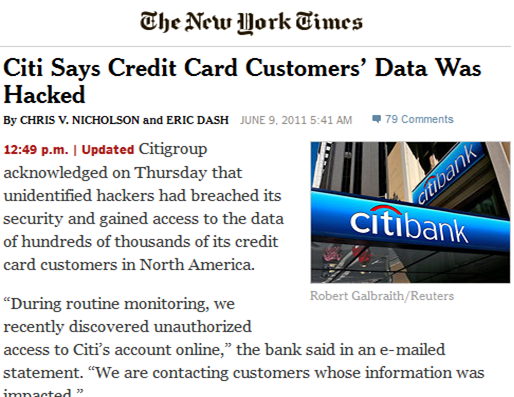 wbDBqK© UvBg‡mi Le‡i †`Lv hv‡”Q wmwU e¨vs‡Ki MÖvnK‡`i †µwWU Kv‡W©i †Mvcb b¤^i Acivax‡`i nv‡Z P‡j wM‡qwQj|
স্পাম ই-মেইল
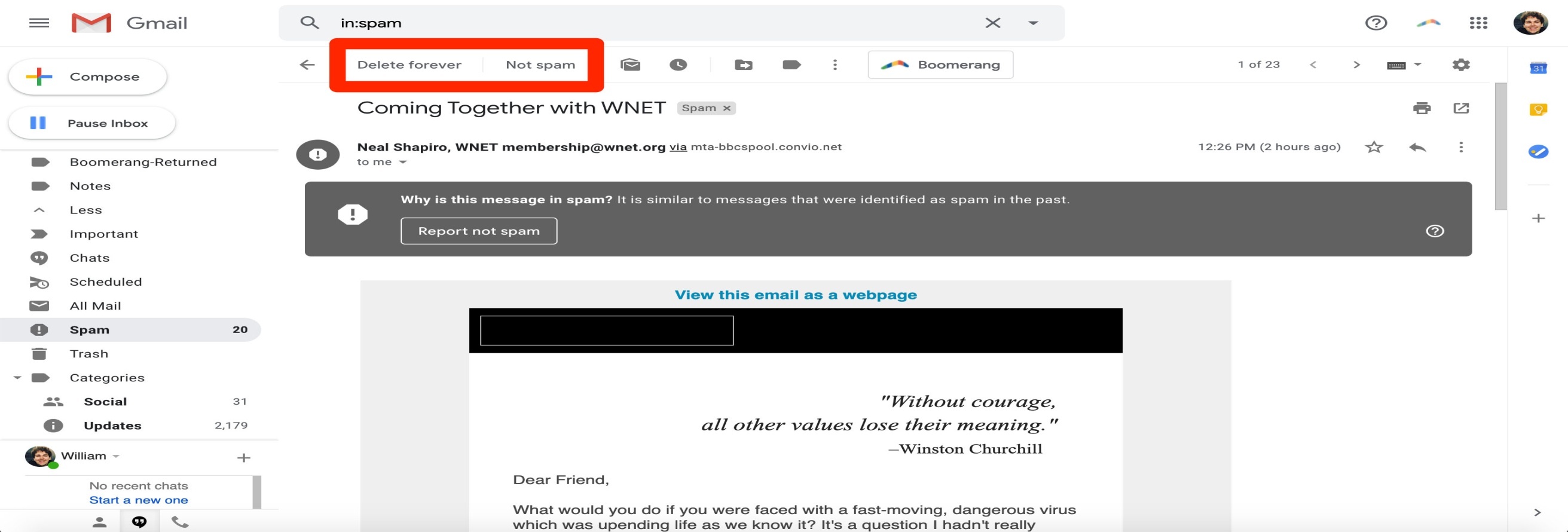 অপ্রয়োজনীয়, উদ্দেশ্যমূলক বা আপত্তিকর মেইল পাঠানো
cÖZviYv, AvcwËKi Z_¨ cÖKvk, ûgwK cÖ`k©b, mvBevi hy×
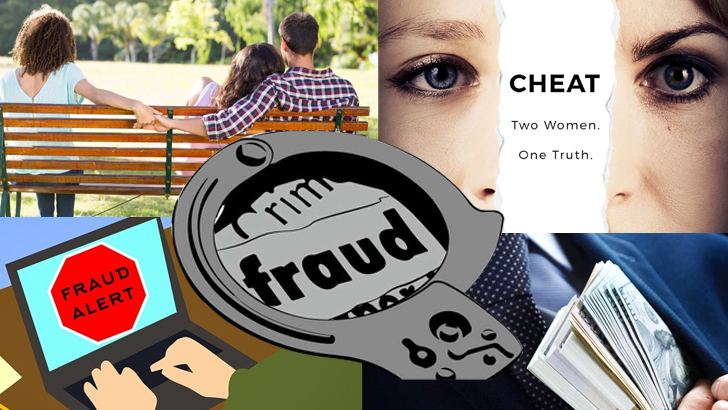 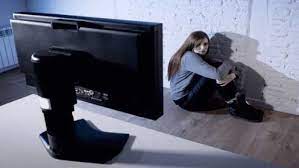 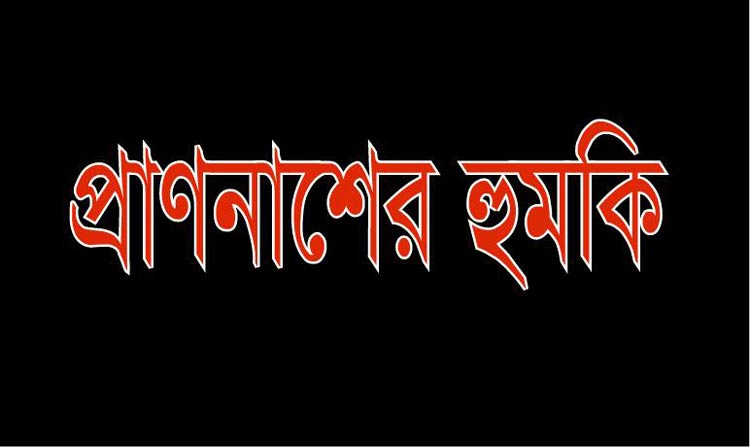 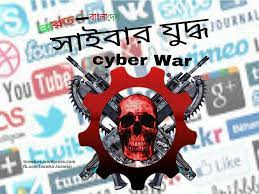 সাবার অপরাধী থেকে বাঁচার উপায়
১। ডিজিটাল ডিভাইস ও ইন্টারনেট ব্যবহারে সতর্কতা অবলম্বন করা।
২। সাইবার সিকিউরিটি সন্মন্ধে জ্ঞান আহরণ করা ও তা ব্যবহার করা।
৩। শিকার হয়ে গেলে আইনের সহায়তা নেয়া (তথ্য-প্রযুক্তি আইন)।
দলগত কাজ
সাইবার অপরাধ নিয়ে একটি সচেতনামূলক পোস্টার তৈরী কর।
বাড়ির কাজ

সাইবার অপরাধ রোধে কি কি সচেতনতা অবলম্বন করা যায়- তা লিখে আনবে । (কমপক্ষে ০৪ টি পয়েন্টের ব্যাখ্যা)।
সকলকে অসংখ্য ধন্যবাদ
আল্লাহ হাফেজ